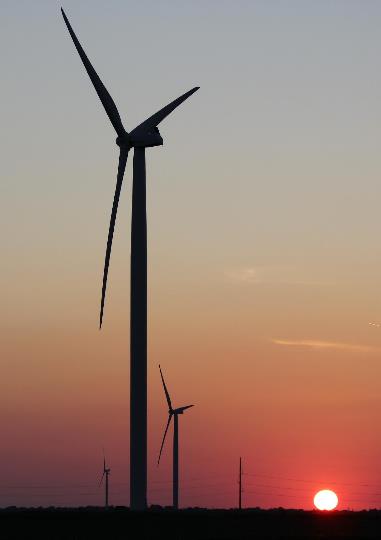 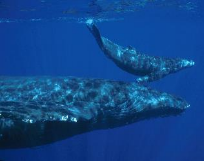 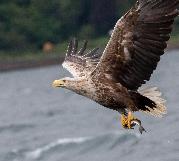 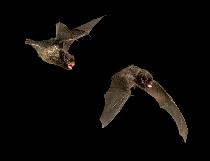 Environmental Co-Design
Photo by NOAA/NMFS
Photo by iStock
Photo by C. Hein, NREL
Cris Hein, National Renewable Energy Laboratory




Grand Challenges in Wind Renewable Energy: from technology and sustainability to social acceptance and economics

4 December 2024
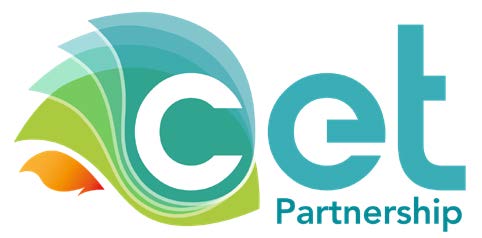 Photo by C. Hein, NREL
Environmental Challenges associated with Wind Energy
Ecology
Population size & trends
Activity & migratory patterns
Impacts
Influence on environmental processes
Collision/avoidance/entanglement
Technology 
Integrating technologies with wind turbines
Adapting to changes in wind turbines
Costs 
Monitoring & research
Permitting & mitigation
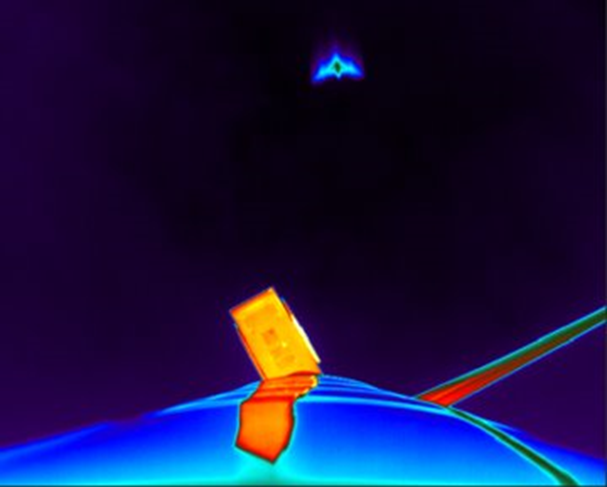 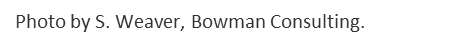 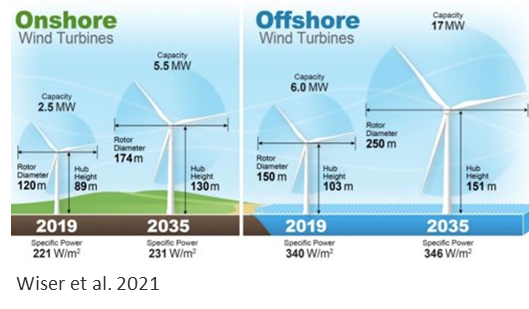 Mitigation Hierarchy
Lessen negative impacts of an action leading to no net loss
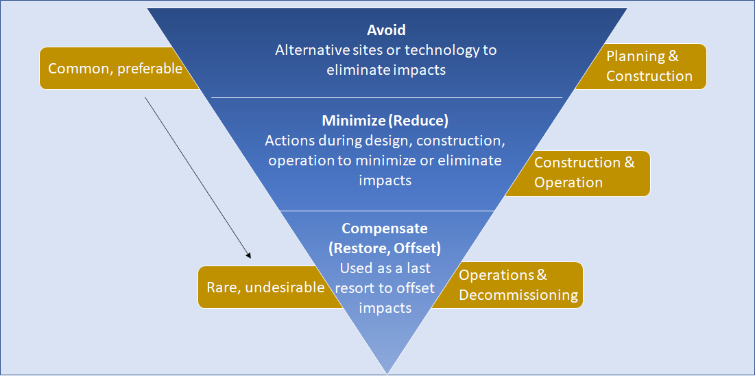 1. Critical Issue: Avoiding, Minimizing, and Compensating for the Direct and Indirect Environmental Impacts
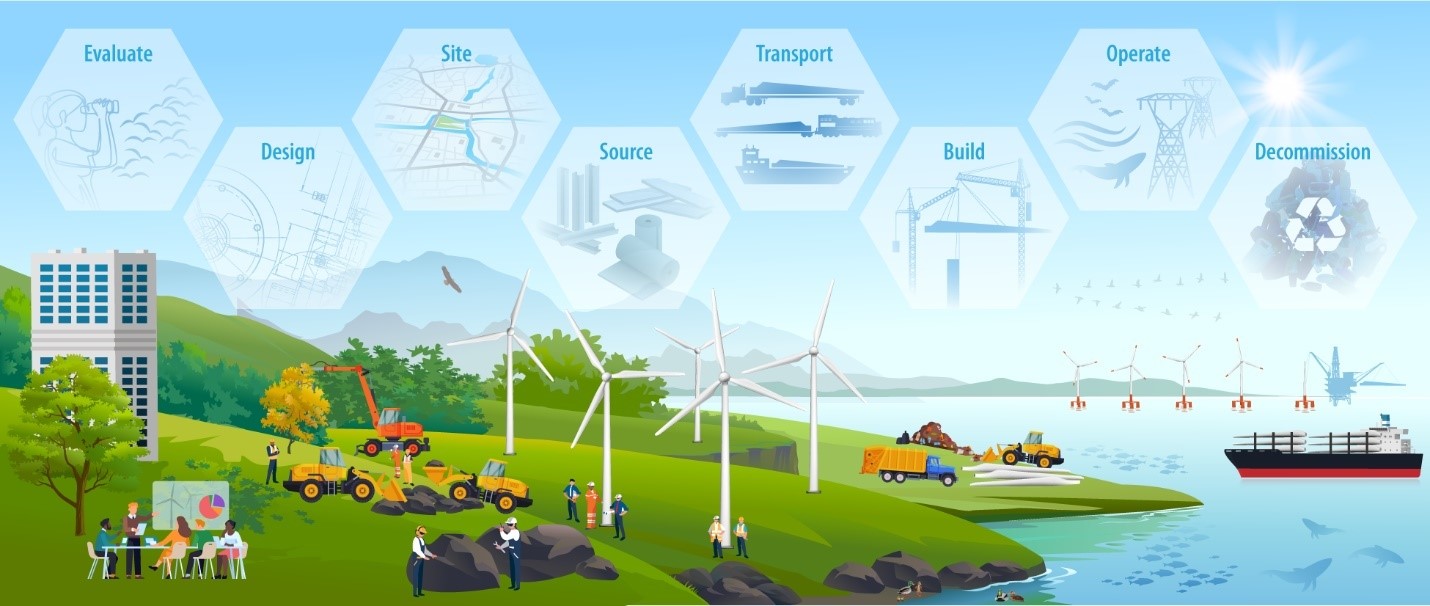 Opportunities for mitigating environmental impacts occur at each stage of the wind turbine and wind plant lifecycle
2. Critical Issue: Incorporating Environmental Costs and Benefits into Every Decision Point
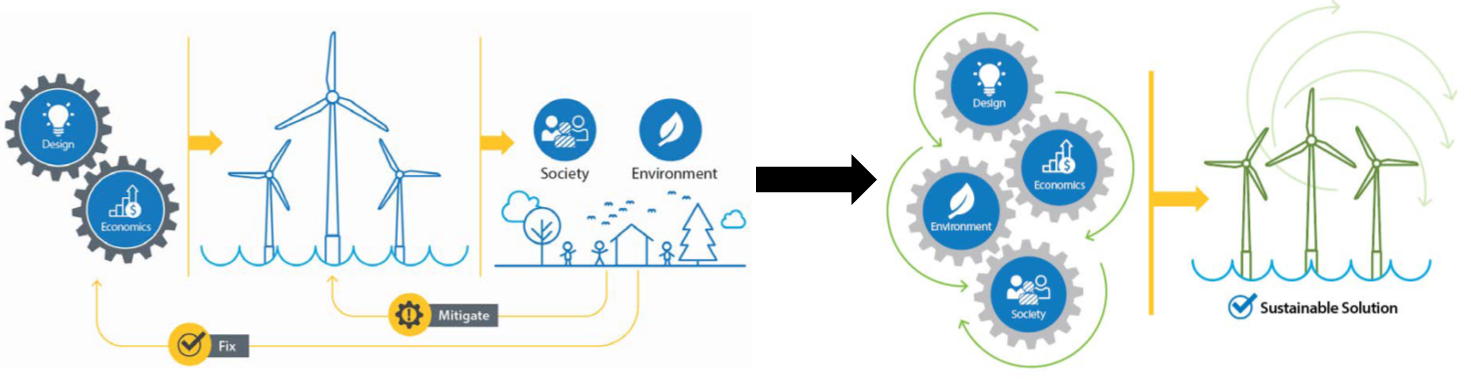 Transition from the current approach (Left) where social & environmental aspects are considered after the fact, to a co-design approach (Right). 
Image by Carlo Bottasso, Technical University of Munich.
3. Critical Issue: Accounting for Immediate Concerns While Addressing Future Impacts and Tradeoffs
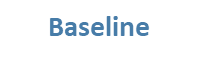 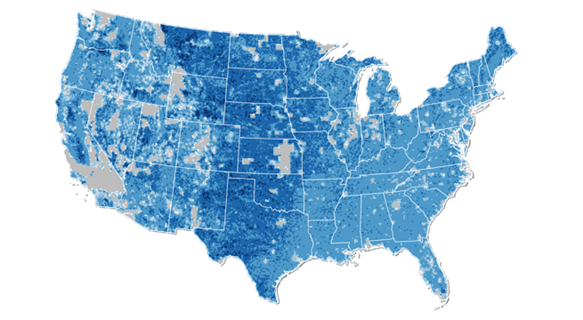 Awareness of relevant spatial and temporal scales
Define tradeoffs
Model build-out and transmission based on different scenarios
Balance climate consequences with environmental impacts from wind & other renewables
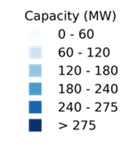 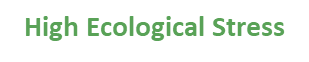 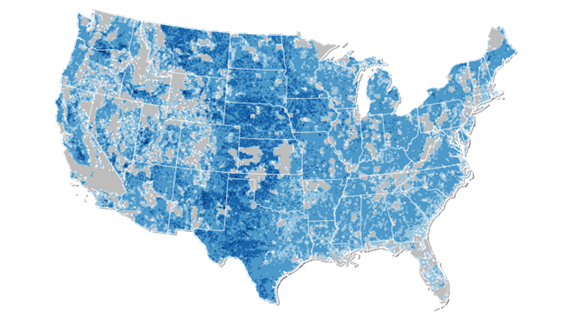 Research Opportunities: Atmosphere & Environment
Atmospheric conditions &
Wildlife use/movement patterns 
Ocean surface/subsurface conditions (e.g., turbidity, food webs)
Wake effects on local vegetation & microclimate (e.g., aridification)
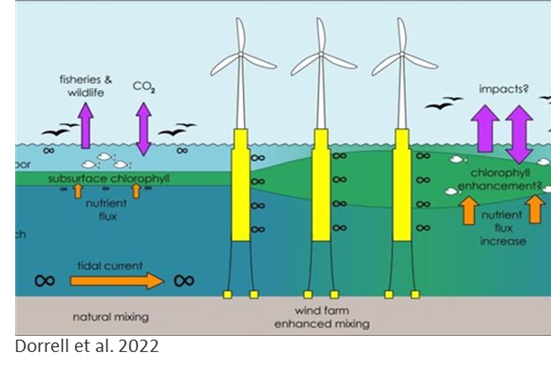 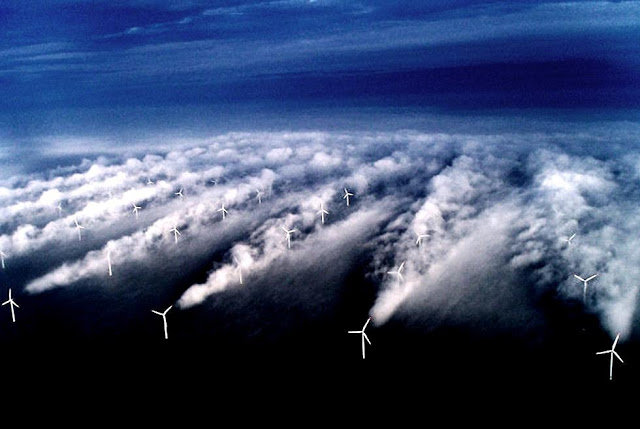 Photo by Christian Steiness, Vattenfall
Wind Turbine Design
Research Opportunities: 
Turbine & Environment
Foundation type (Fixed or Floating)
Turbines & subsurface flow 
Specifications of wind turbines 
Height, blade length, cut-in speed
Lifecycle analyses
Material components
Recycling v. landfills
Integrating monitoring & minimization technologies
Safety, cybersecurity, installation, warranties
Importance of blades for technology
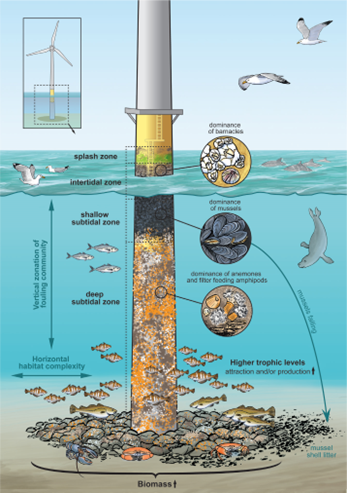 Image by Hendrik Gheerardyn
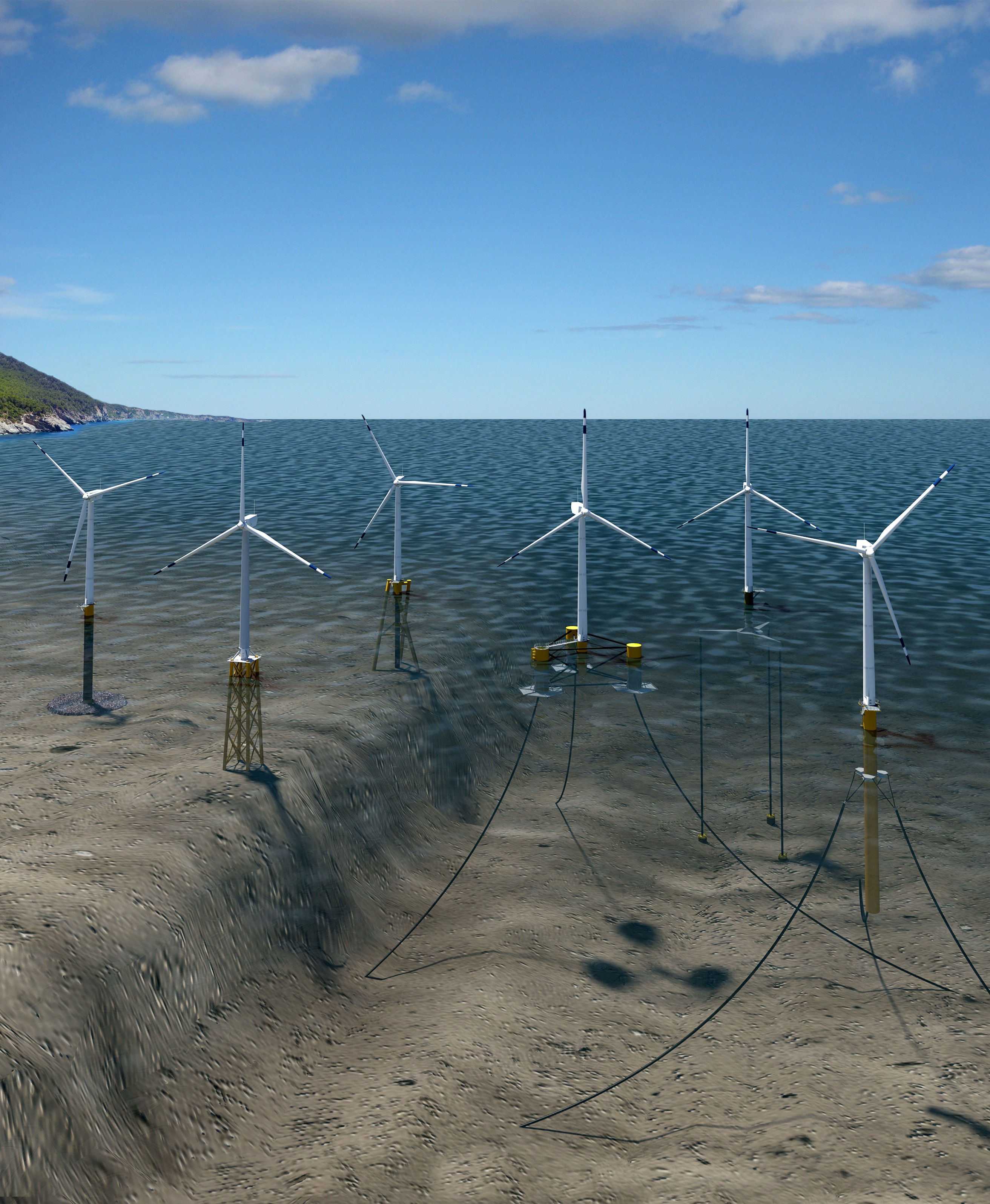 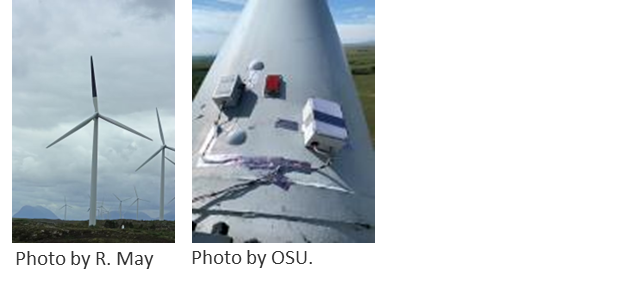 Image by J. Bauer, NREL
Plant & Grid Design
Research Opportunities: 
Plant-Grid & Environment
Development scenarios (fewer/larger v. many/smaller wind farms)
# of turbines & layout on animal use & movement patterns 
Impact of curtailment on Power Production & the Grid
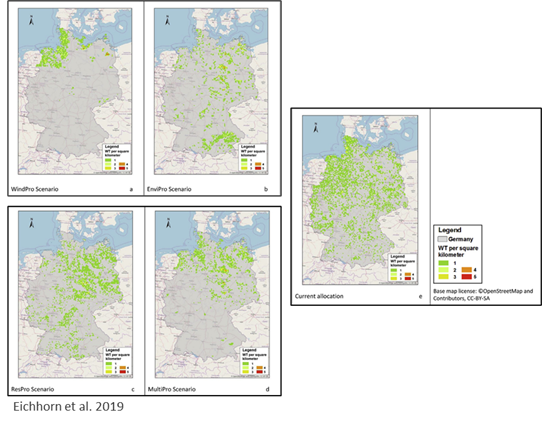 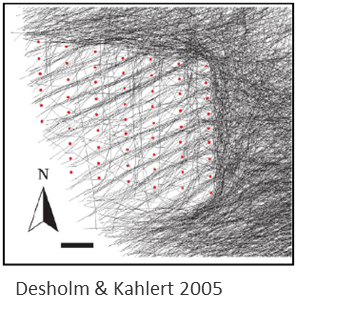 Transdisciplinary Research
Multidisciplinary: Disciplines working with little to no collaboration 
Solutions developed for one discipline may not be feasible for another

Interdisciplinary: Disciplines integrated at some level
Solutions developed by one team used to guide others

Transdisciplinary: Disciplines work together as a single team
Solutions developed through seamless integration
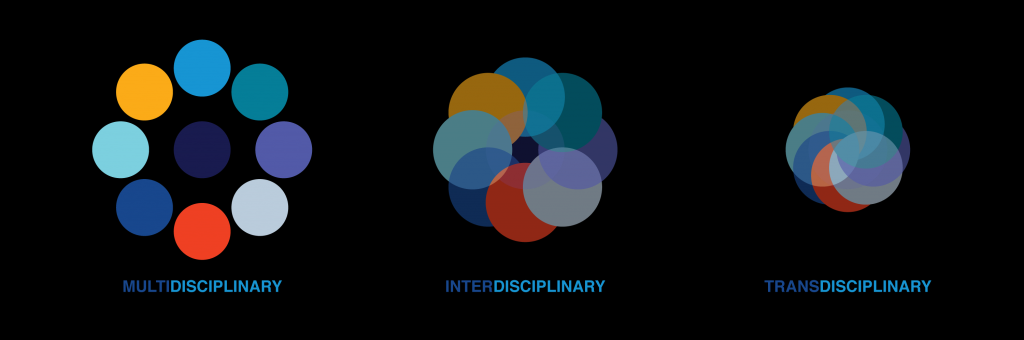 G. T. Aguinaldo, Envilearn, LLC
Transdisciplinary Approach to Curtailing Wind Turbines for Bats
Quantify bat interactions with wind turbines
Build sophisticated control systems to account for several variables
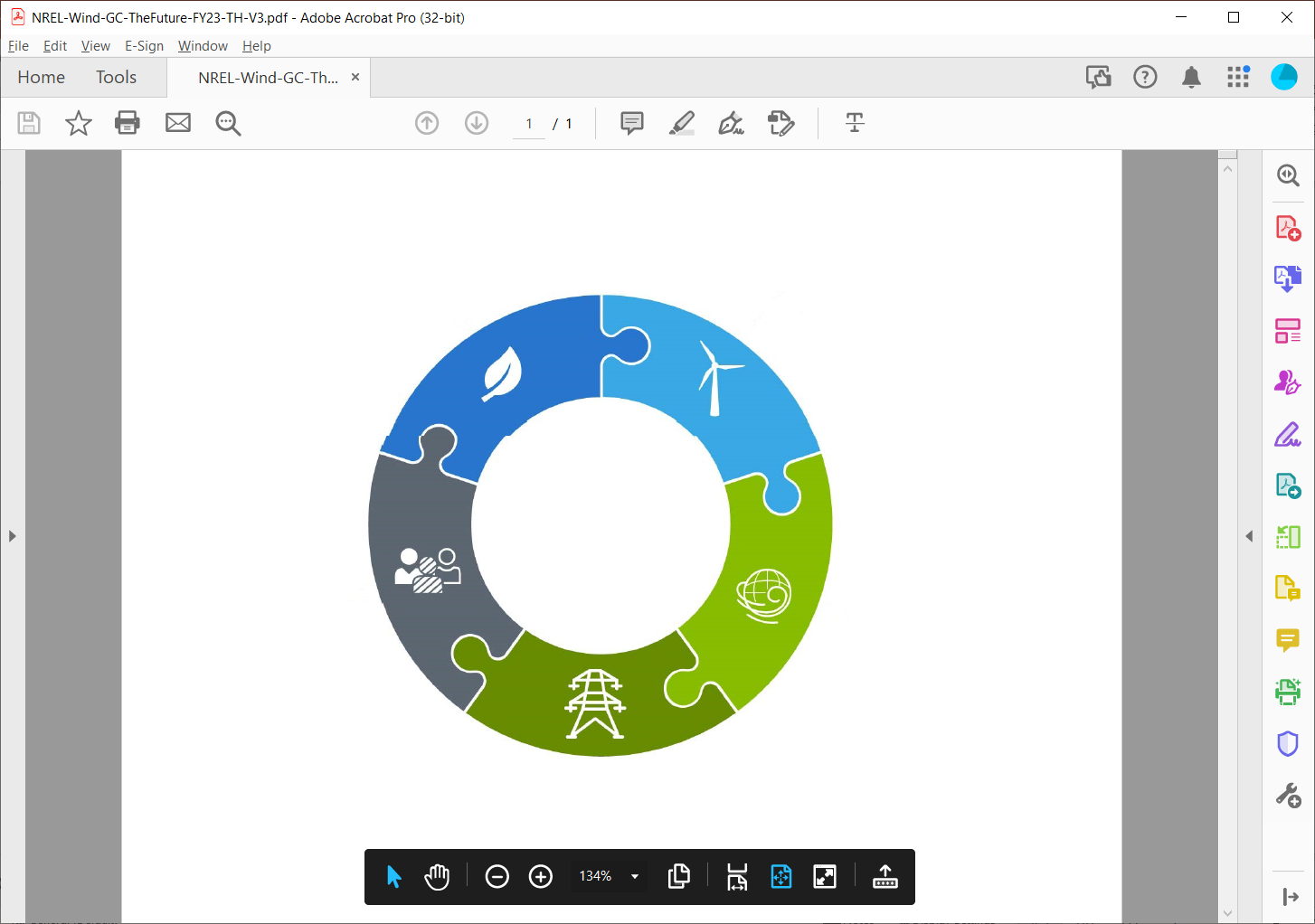 Socialize with investors, power purchasers, & consumers
Relate bat interactions to atmospheric conditions
Quantify changes in power production & impact to the grid
Initiatives Needed to Address the Critical Issues
Network of wind farms for transdisciplinary research. Establish a strategic network of research-driven commercial-scale projects to conduct transdisciplinary studies and validate monitoring and minimization technologies across all phases of development 
Cost and benefit metrics. Adapt existing frameworks to identify and convey metrics for environmental costs and benefits for project developers 
Standardized practices. Develop an ISO-like standardization (or recommended practices) for data collection, analysis, and reporting to facilitate comparability across projects
Initiatives Needed to Address the Critical Issues cont.
Data sharing framework. Develop a publicly available data framework that is transparent, standardized, and objective-based, for multi-scale decision making 
Transdisciplinary data. Identify and aggregate data and metrics from other research areas (atmosphere, turbine, plant/grid, economic, social) to facilitate environmental co-design
Mitigation system. Design a mitigation system for all stages of wind farm development (i.e., evaluation through decommissioning), incorporating measures for avoidance, minimization, and compensation, that are additional, achievable, and verifiable
Further Research and Actions
Engage with participants at non-environmental conferences and promote multidisciplinary panels/sessions at environmental conferences 
Establish multidisciplinary working groups with other research fields to define research gaps and recommendations for follow-on work   
Conduct a horizon scan of the potential environmental impacts of future deployment scenarios to help with long-term decision making  
Establish a common language of terminology to facilitate interdisciplinary discussions
Wind Turbine Design
Opportunities for Cross-disciplinary Research
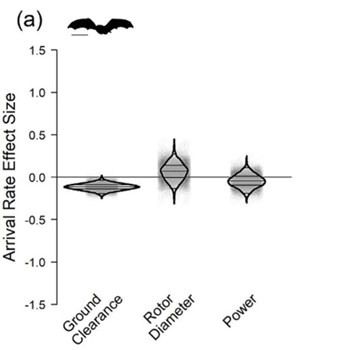 Turbine size & bat fatalities (Garvin et al. 2024)
Shorter ground clearance increased bat fatality
PELAgIO (www.ecowind.uk/projects/pelagio/) 
Physics-to-Ecosystem Level Assessment of Impacts of Offshore Windfarms
Effects of wind energy extraction on the water column (e.g., nutrient density, oxygen, etc.)
OPEN-C Foundation Test Facility, France
Europe’s largest offshore testing facility
Grid innovation, technology validation, environmental monitoring
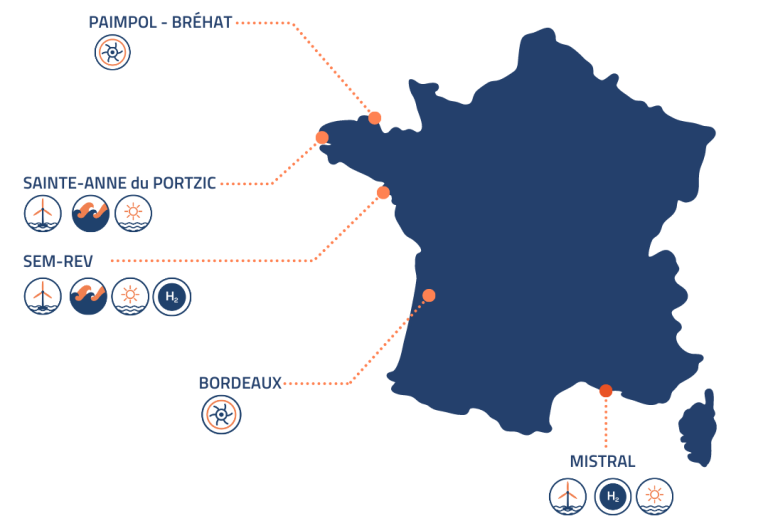 Wind Turbine Design
WREN Activities to Address the Grand Challenges
WP2: Collaborations with IEA Wind Tasks 
Host other Tasks at WREN meetings / represent WREN at other Task meetings
Wind energy digitization, blade recycling, wind energy economics, integrated design of floating wind arrays, wind farm controls & social sciences
Produce outreach materials on research priorities
Develop & implement cross-cutting research
WP3: Engagement & Outreach on State of the Science
Focus on Environmental Co-design Critical Issues
Address broader spatiotemporal scales (e.g., life cycle analysis, cumulative effects)
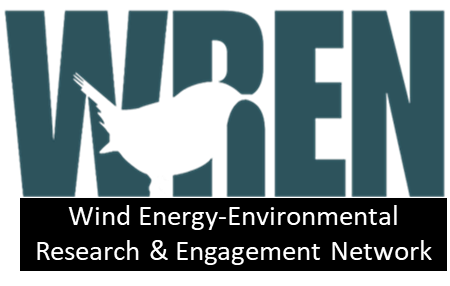 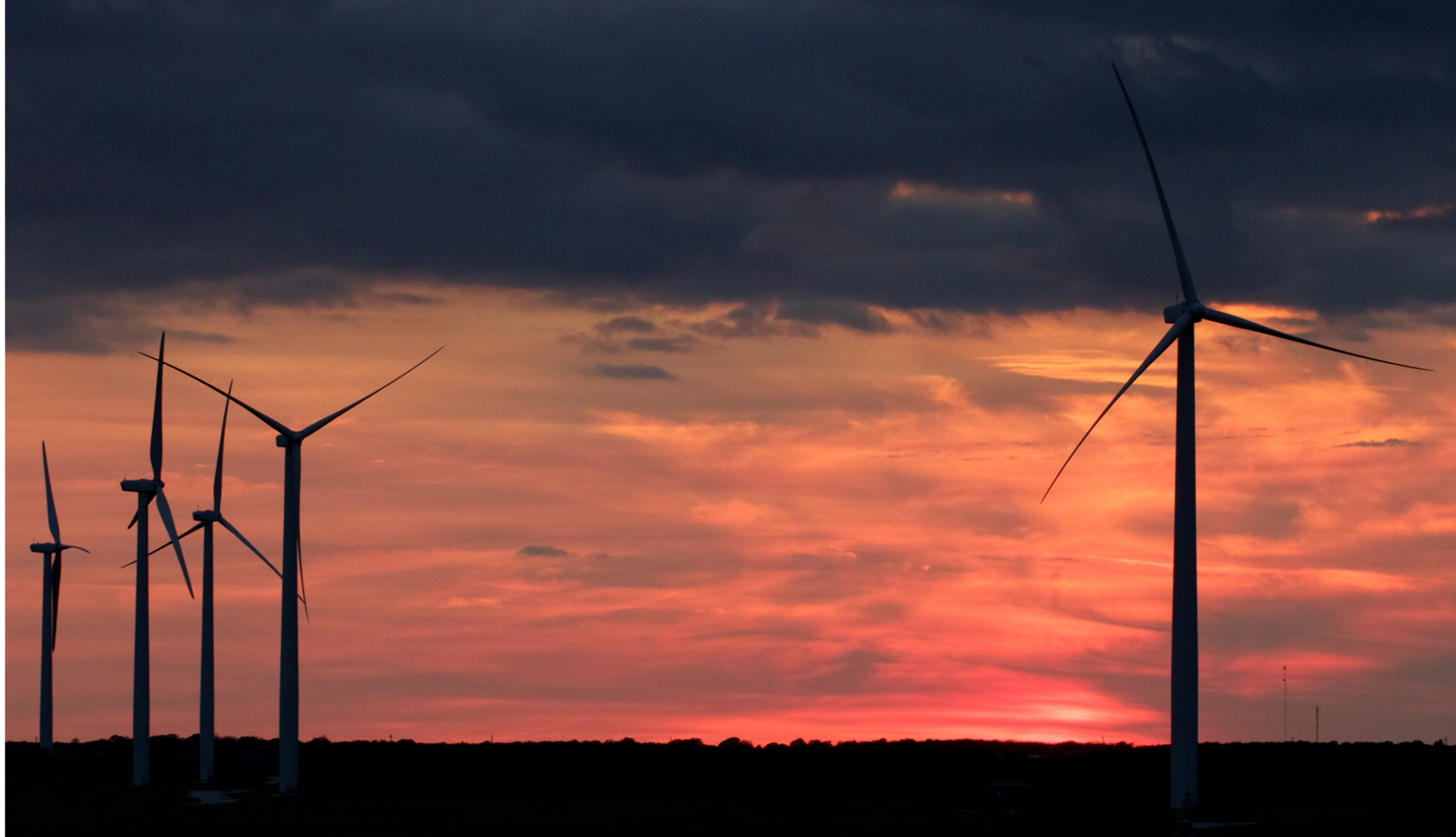 Thank You
Cris Hein, cris.hein@nrel.gov